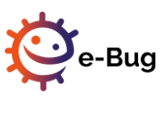 Les microbes pathogènesRéponses à la fiche DTE1Guide enseignant GE4
1
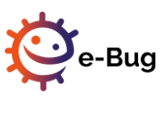 Microbes pathogènes 1
Réponses
Agent infectieux
2
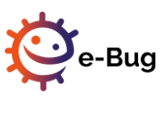 Microbes pathogènes 2
Réponses
3
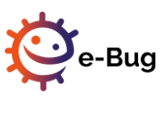 Microbes pathogènes 3
Réponses
4
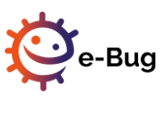 Microbes pathogènes 4
Réponses
Prévention de l’infection
5
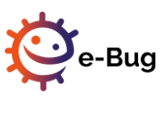 Microbes pathogènes 5robes
Réponses
Traitement de l’infection
6